Jamming Resistant Encoding
For Non-Uniformly Distributed Information
Batya Karp
Yerucham Berkowitz
Advisor: Dr. Osnat Keren
Motivation & Goal
Improve detection of jamming attacks in systems with non-uniformly distributed information




Solutions implemented in encoding layer for efficiency:
Faster
Less hardware overhead (fewer redundancy bits)
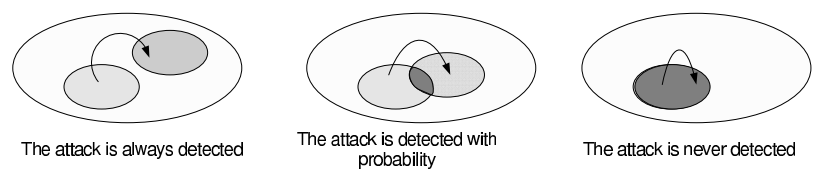 Platform - Keyboard
Perfect example of a system with non-uniformly distributed information






Important note: The proposed solutions are applicable to any similar system
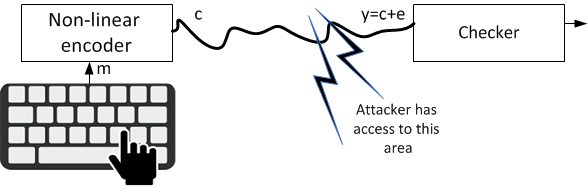 Basic Concepts
Attacker Profiles
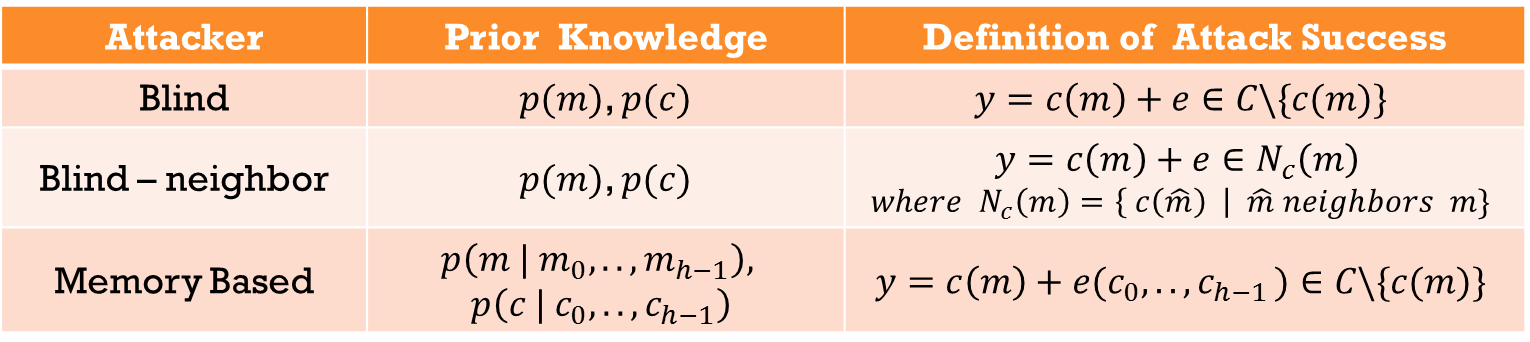 Existing Solutions
Level Out Encoding
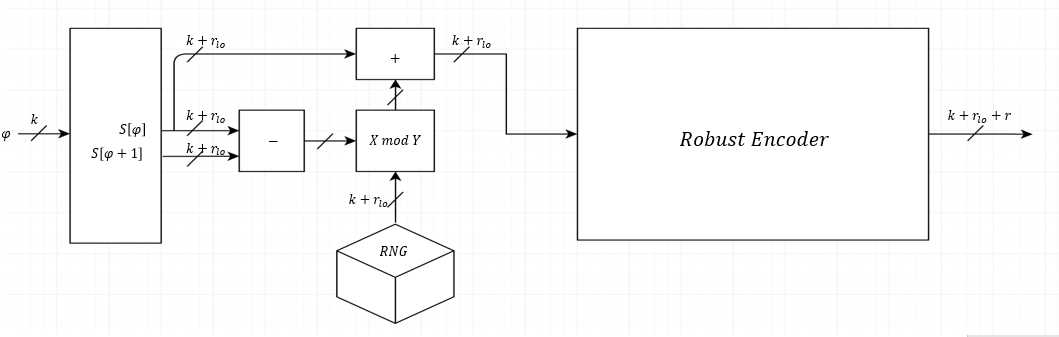 Simulation Results
Analysis & Conclusions
SOSA: “Free” but not a viable solution as the EMP remains quite high.

AMD: Best option for non-uniformly distributed information. Main drawbacks are the strict constraints and relatively complex computation involved.

Level-Out: Not as effective as AMD codes, but much easier to design, and can require less time and hardware to implement.